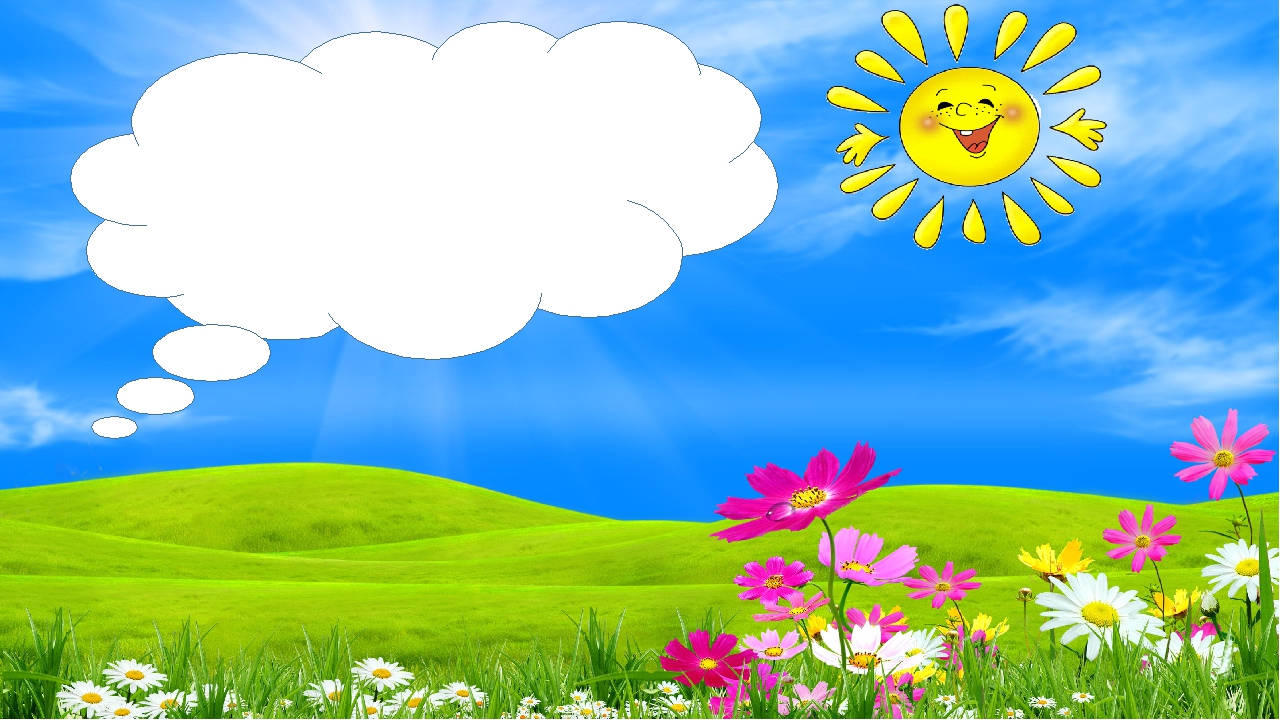 МАДОУ «Центр развития ребенка – детский сад № 58»
Дидактическая игра
НАШ
 РАЗНОЦВЕТНЫЙ МИР   
(сенсорное развитие детей 3-4 лет )
Подготовила: 
педагог-психолог высшей квалификационной категории
Артамошкина Е.Н.
г.о.Саранск
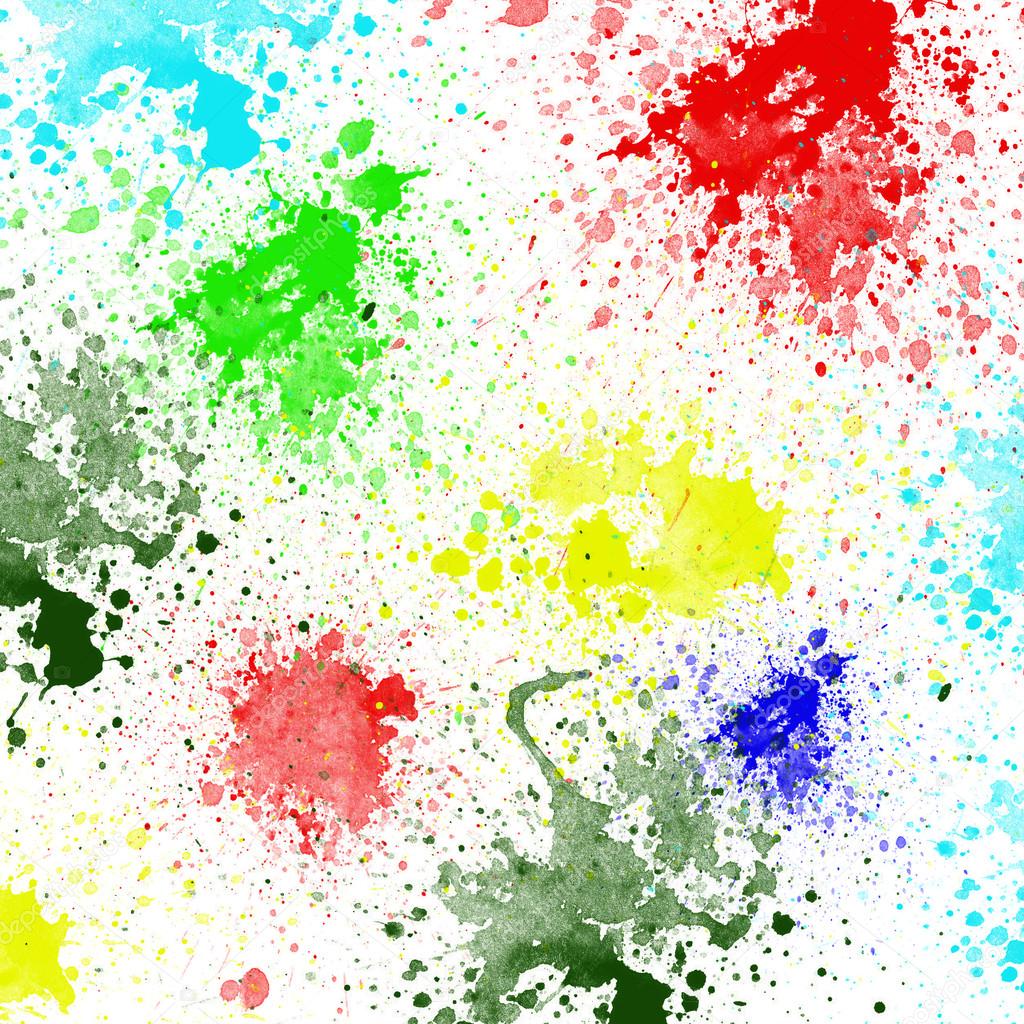 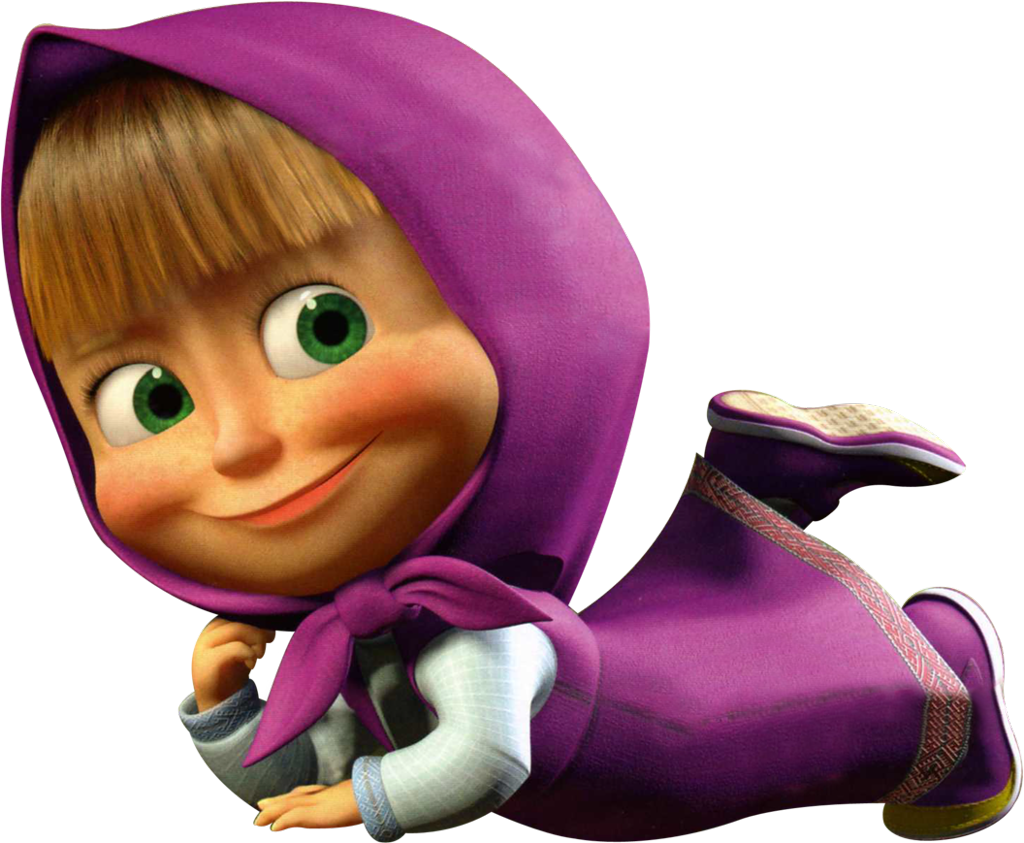 РЕБЯТА!
Посмотрите на цветные кирпичики, наведите на них курсор и 
вы увидите, что бывает вокруг нас 
такого же цвета. Назовите.
Удачи Вам!
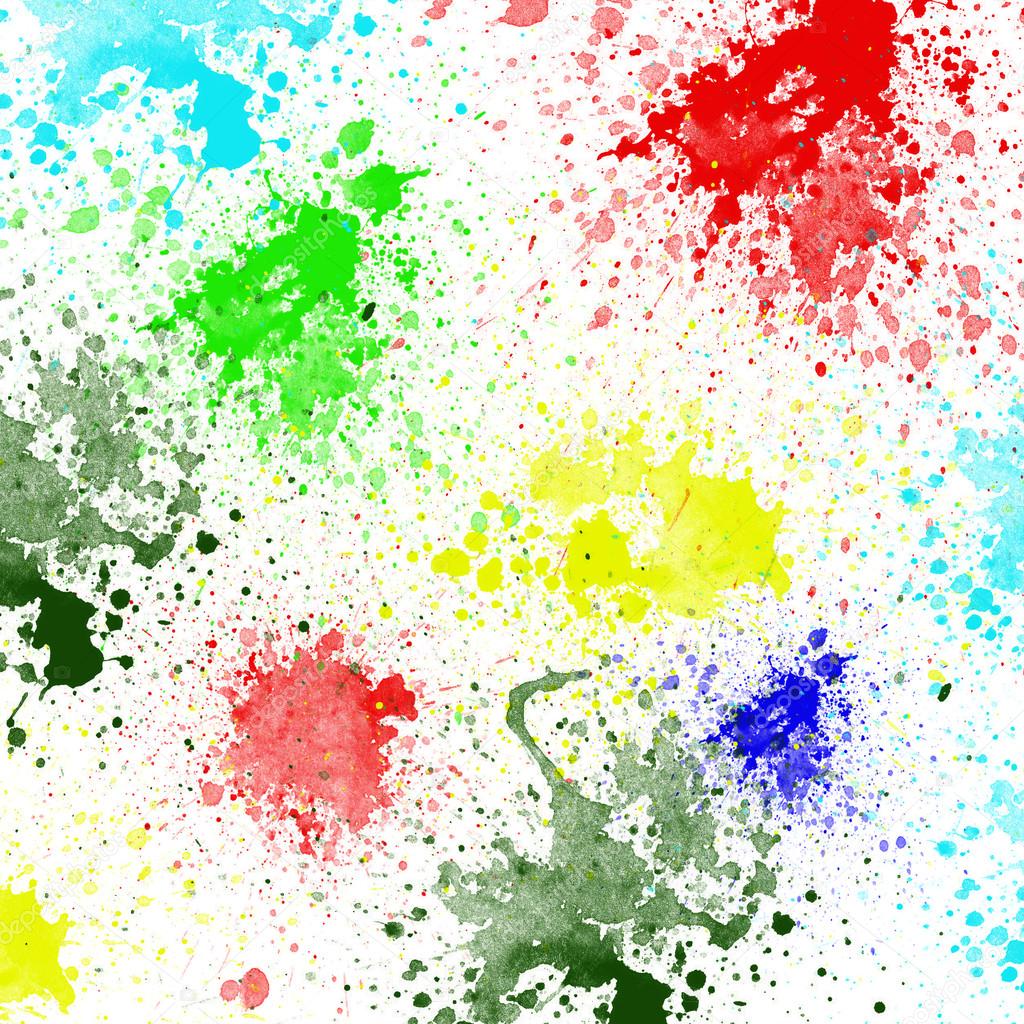 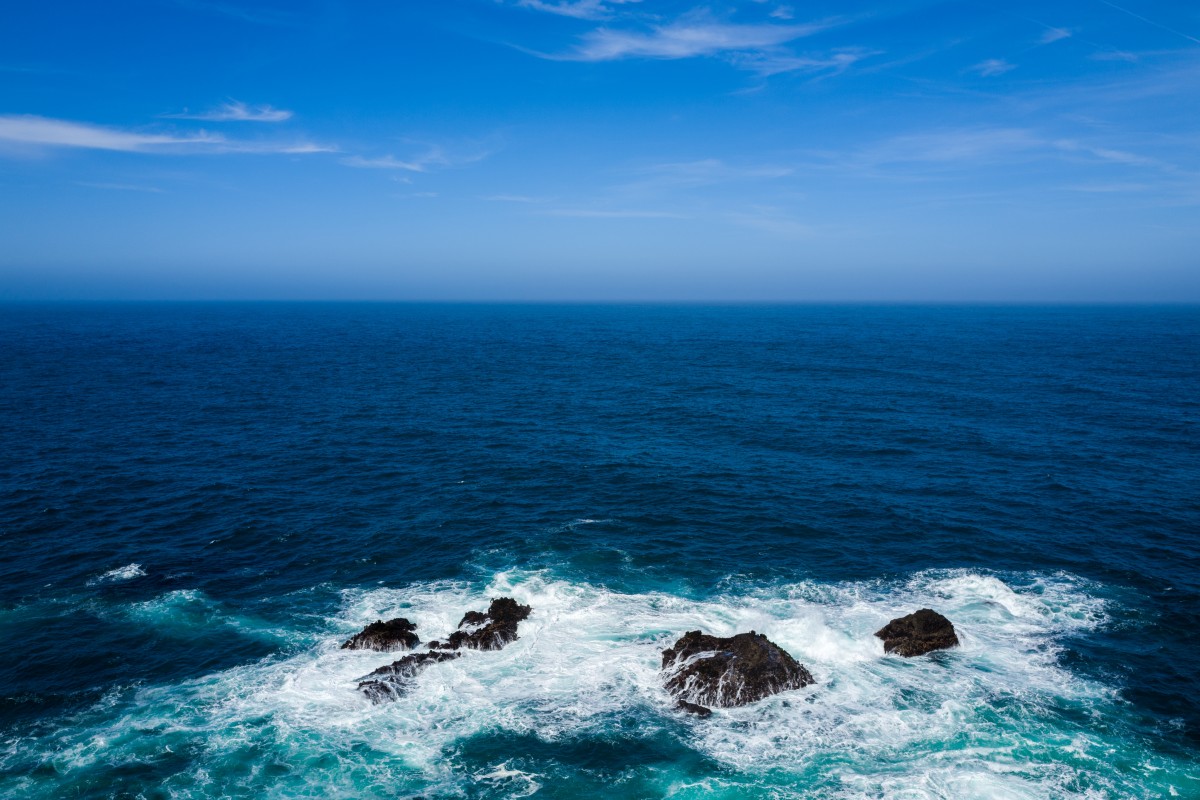 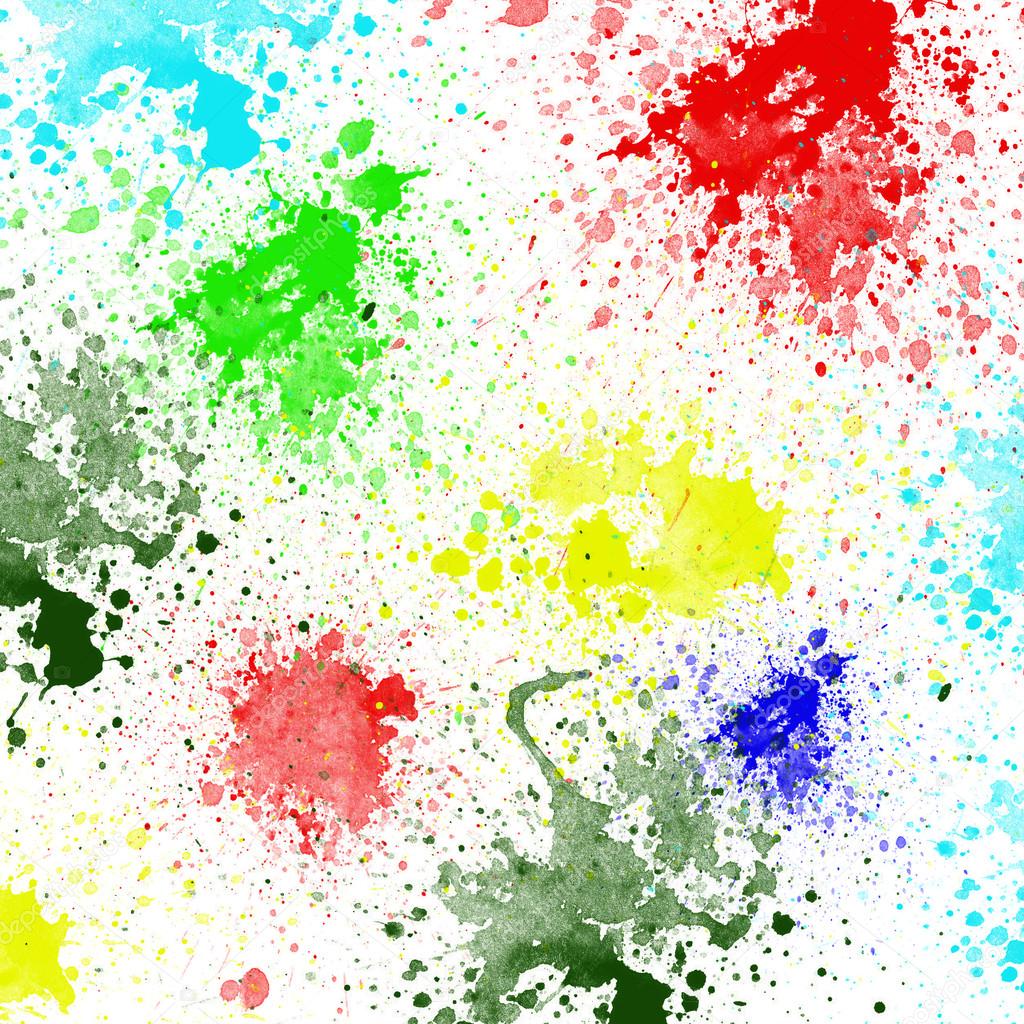 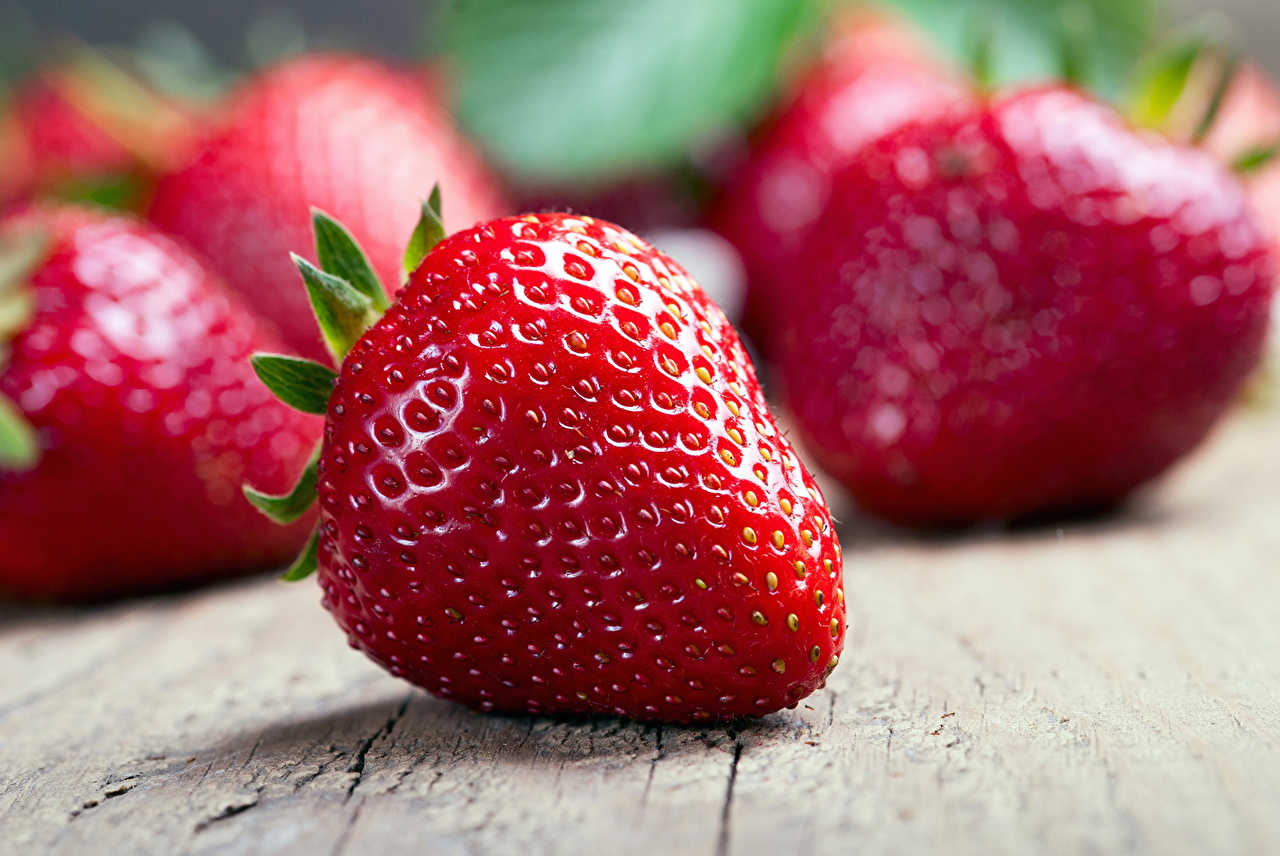 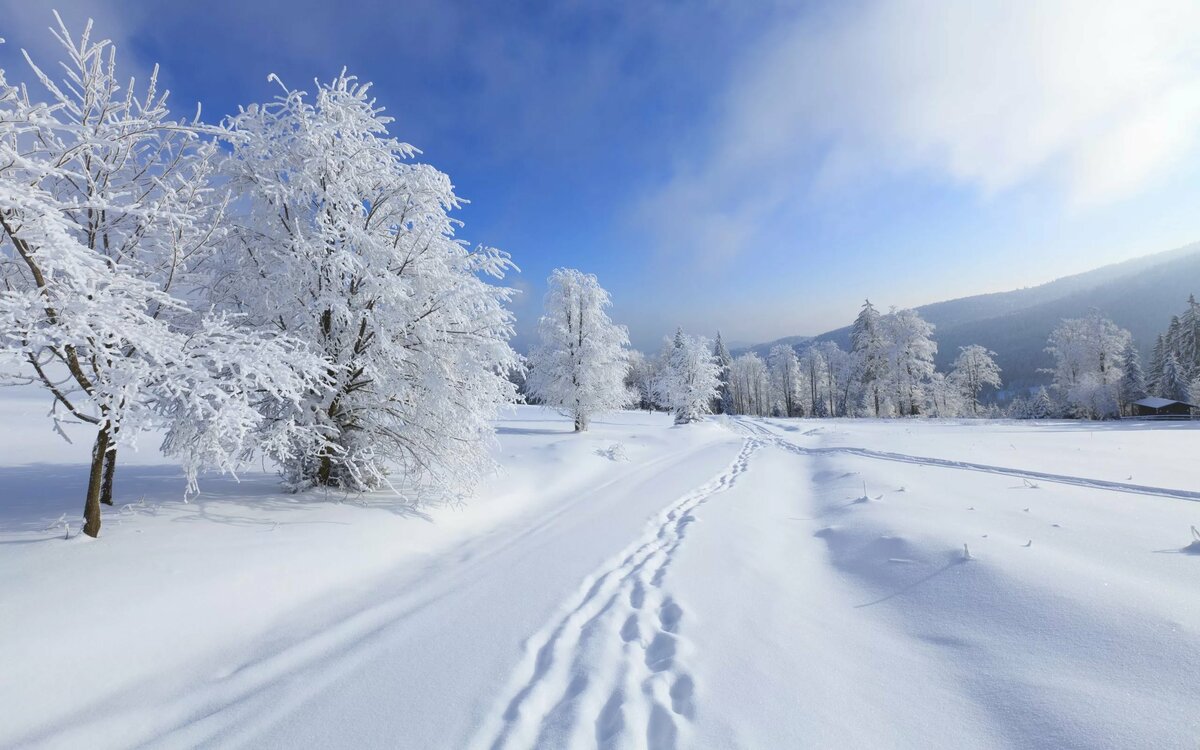 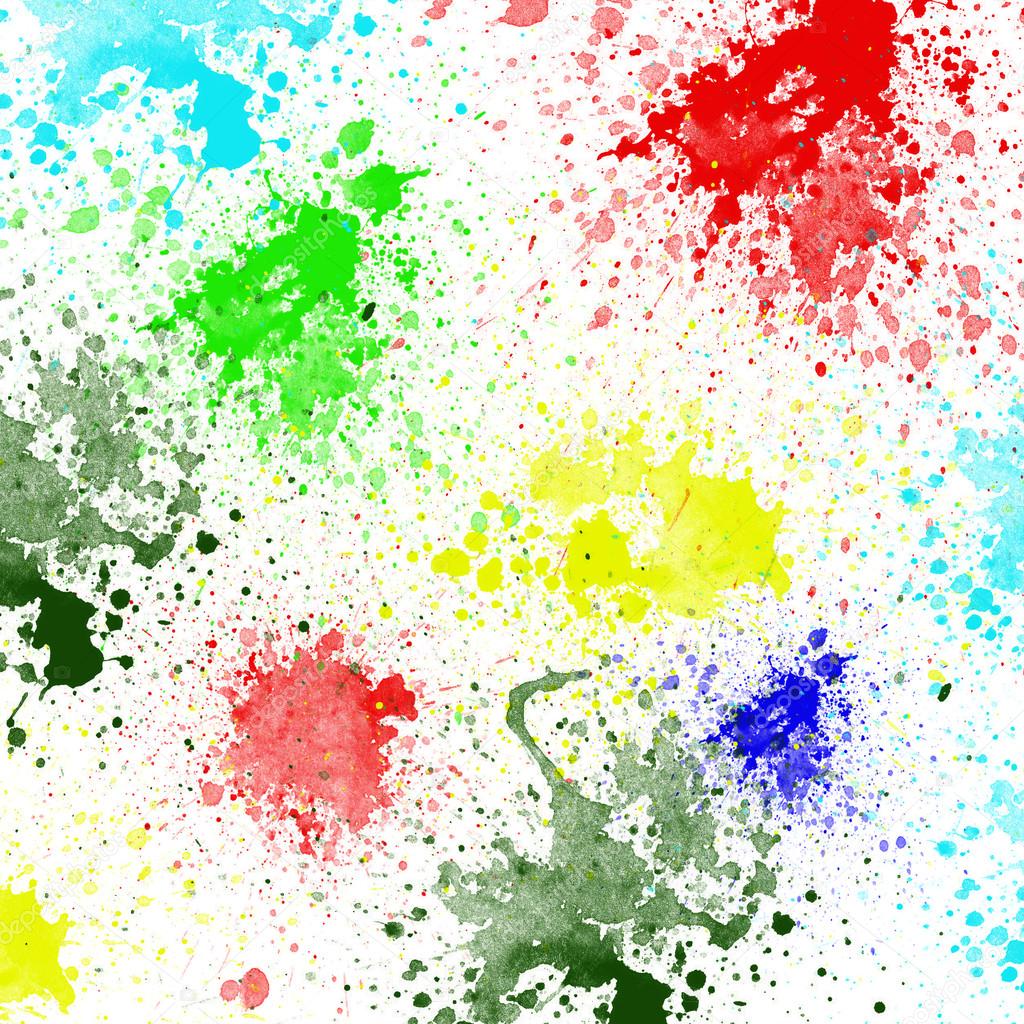 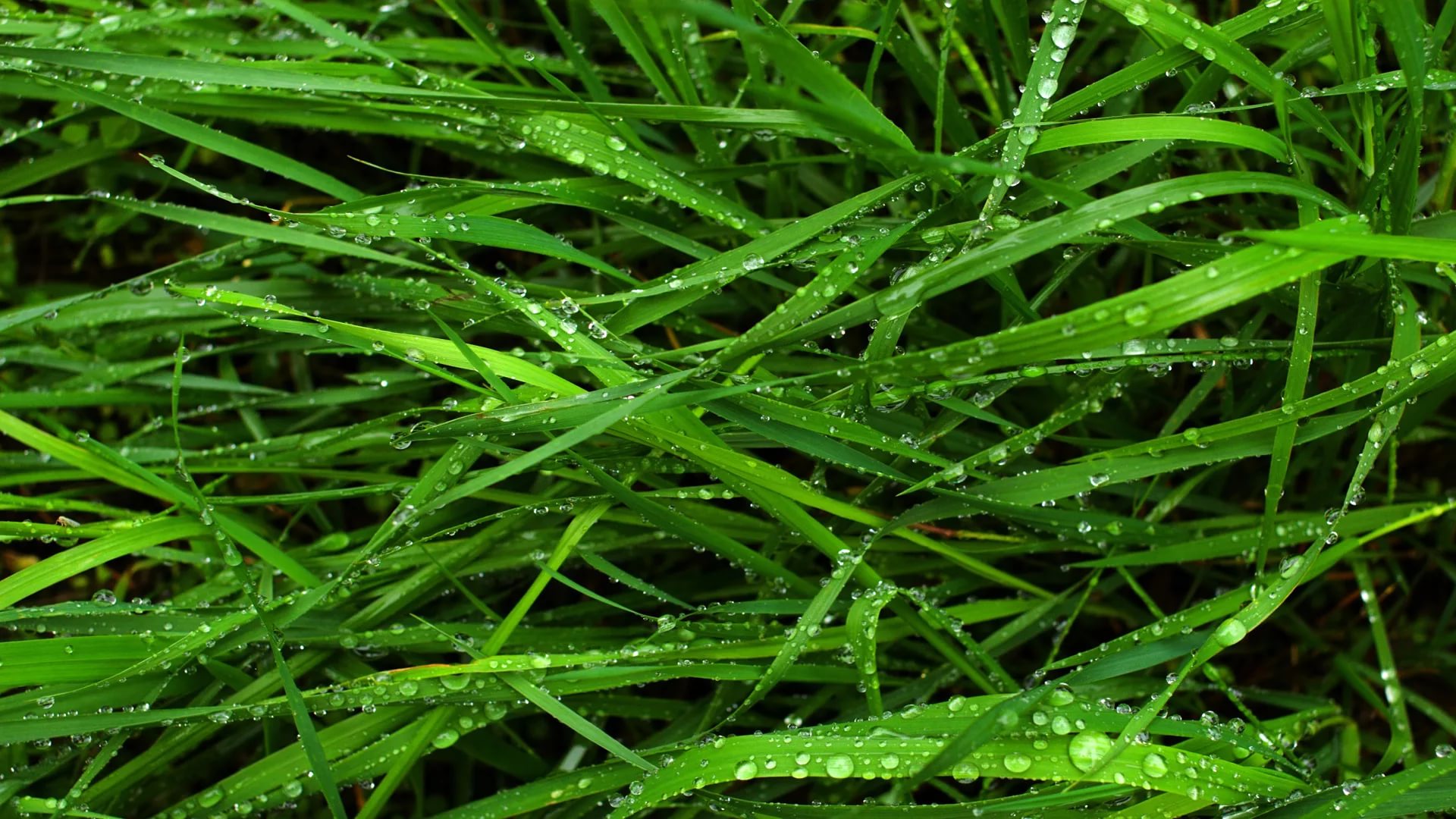 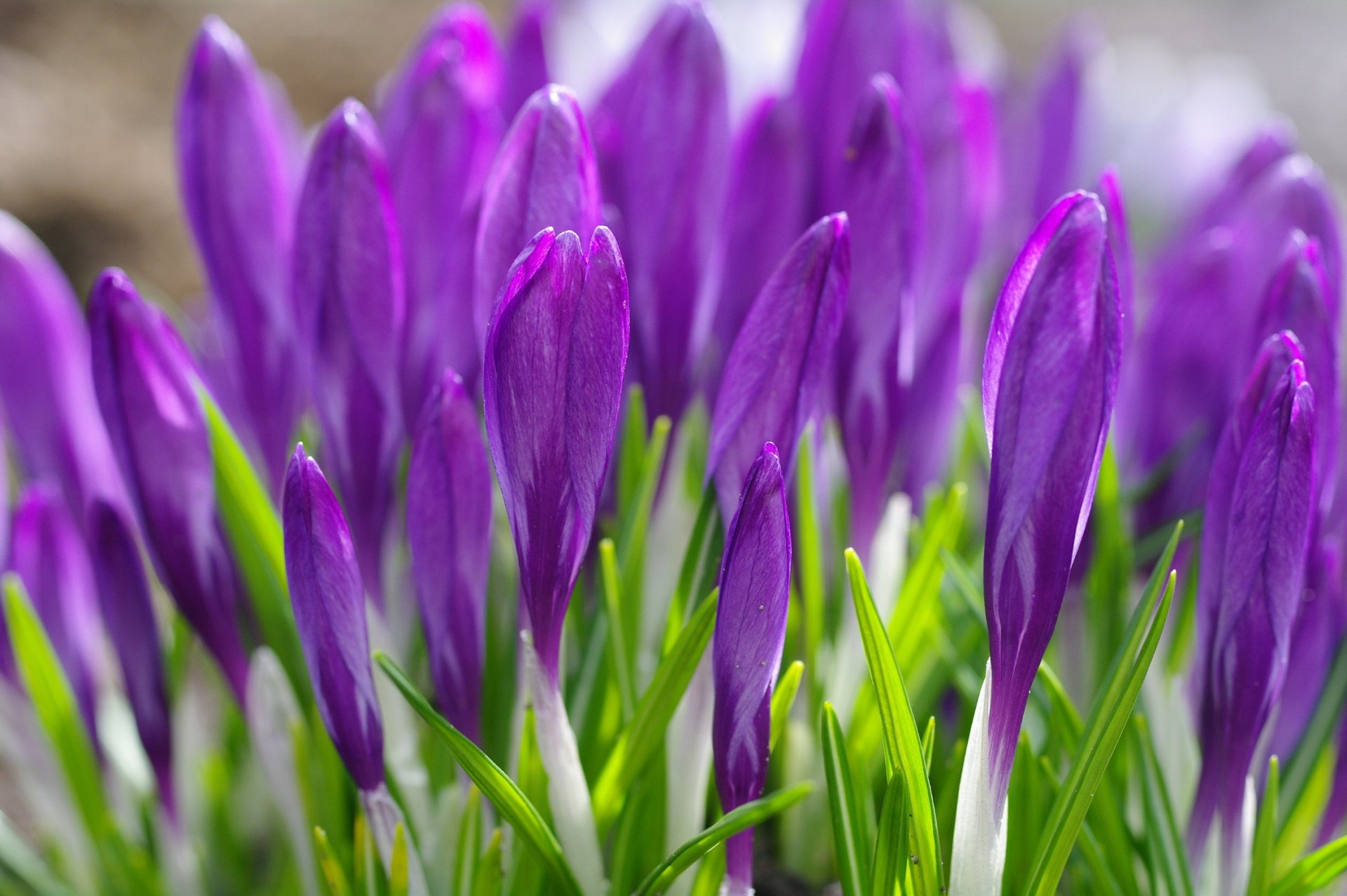 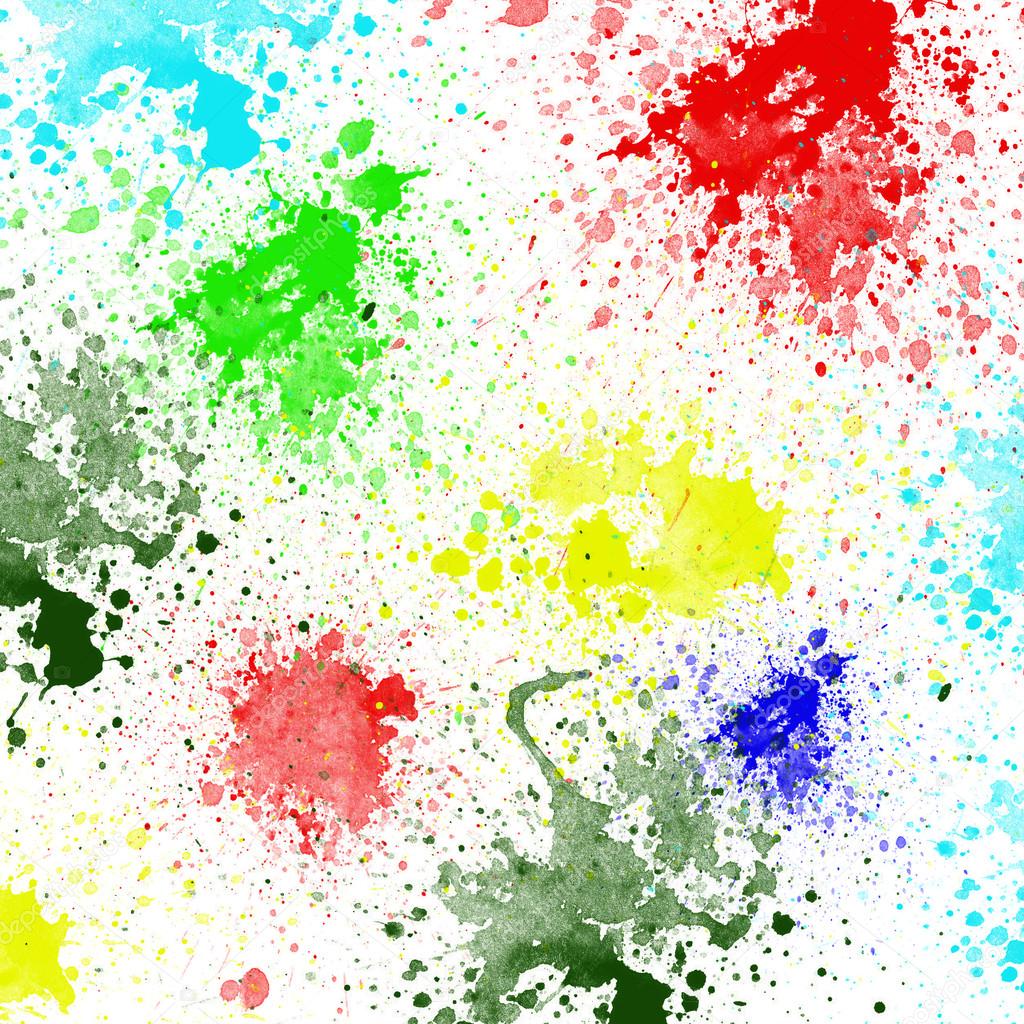 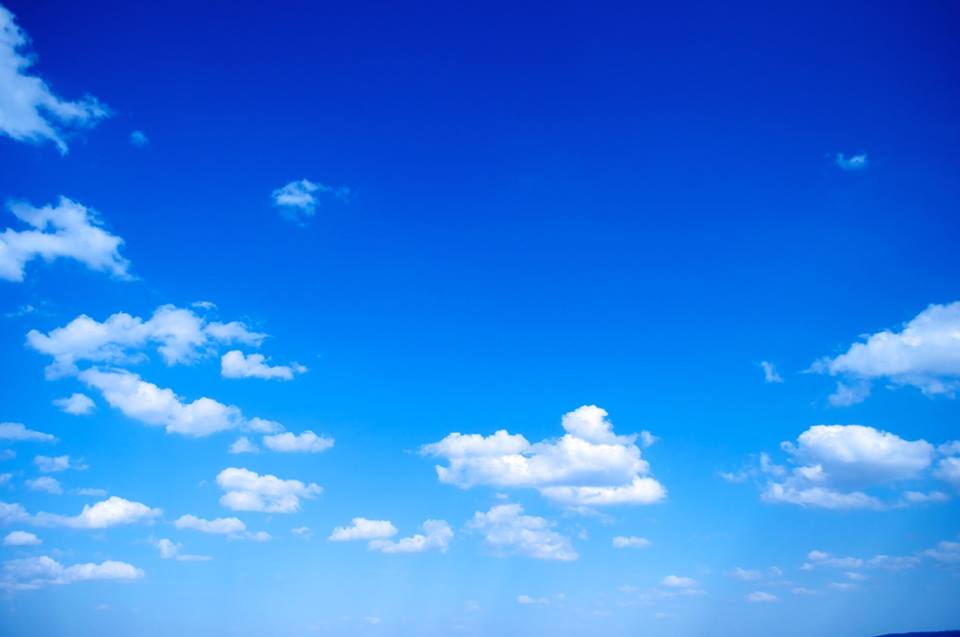 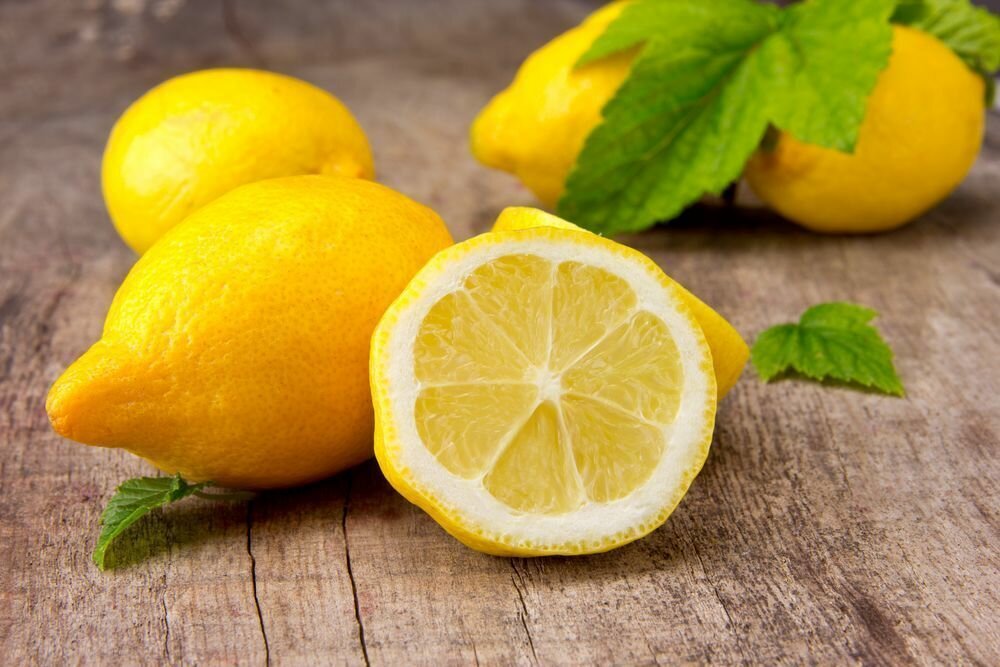 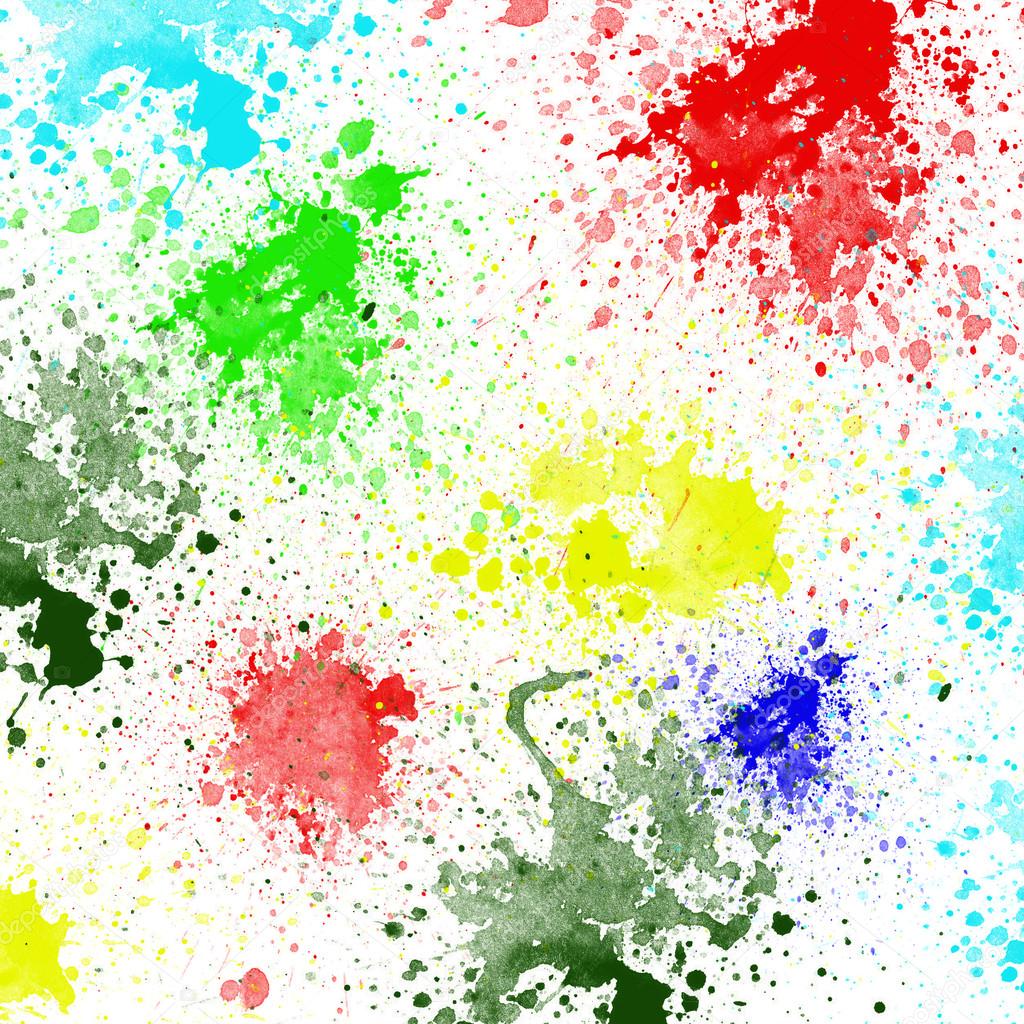 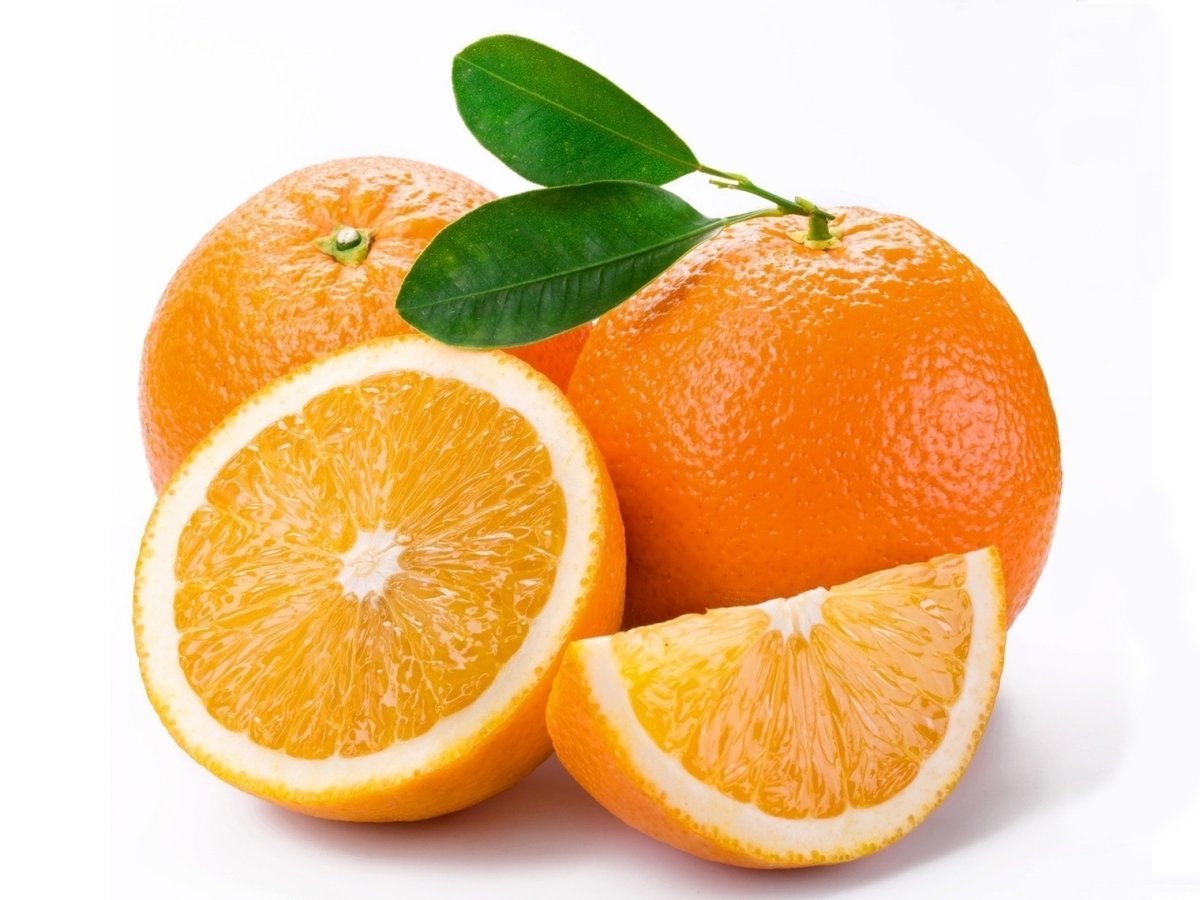 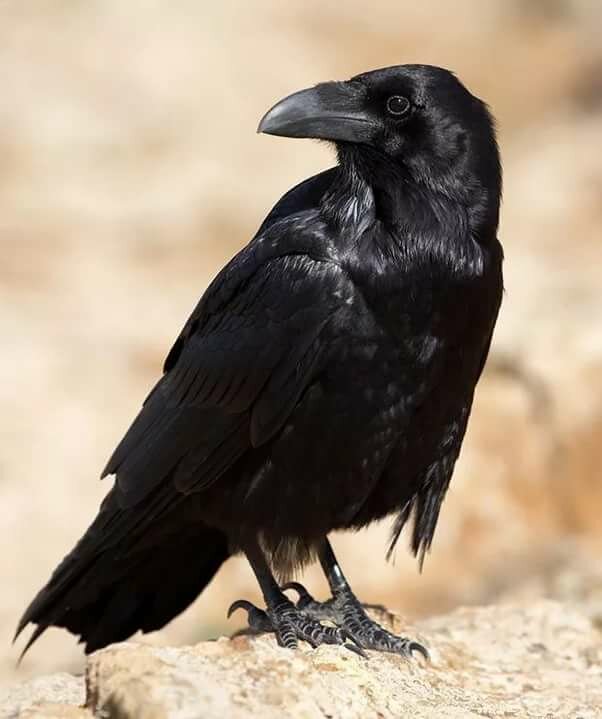 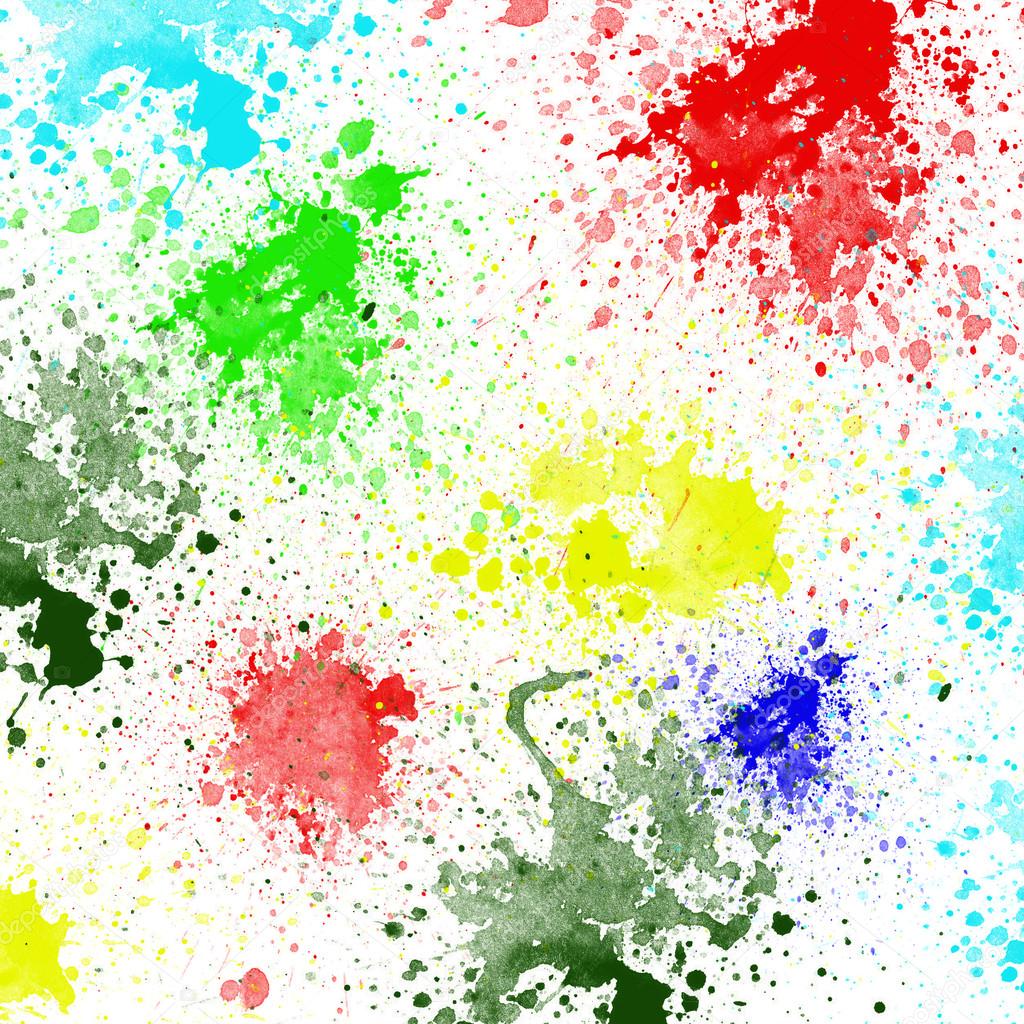 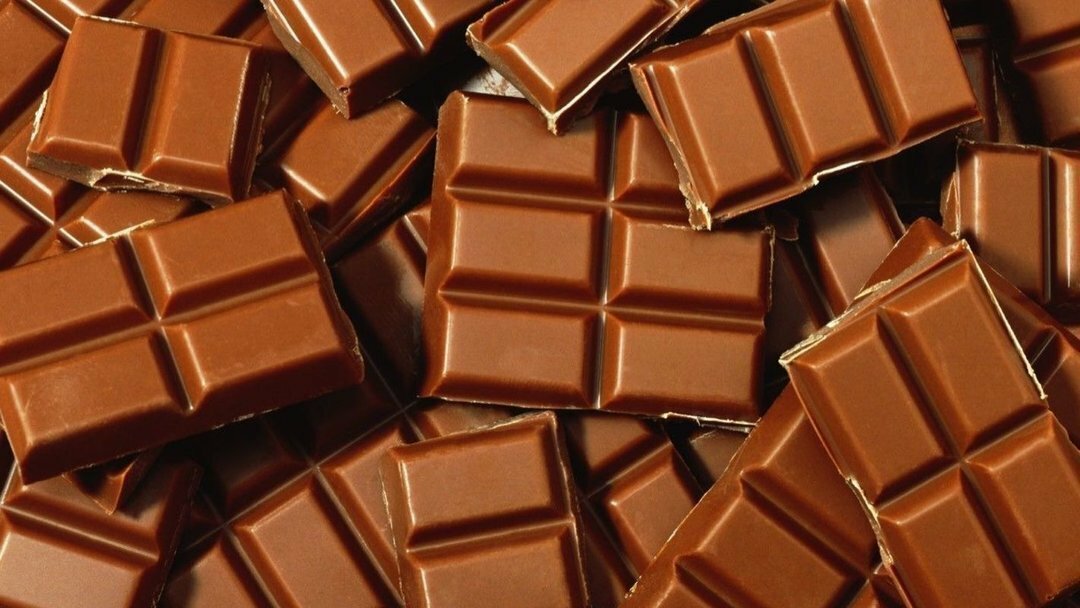 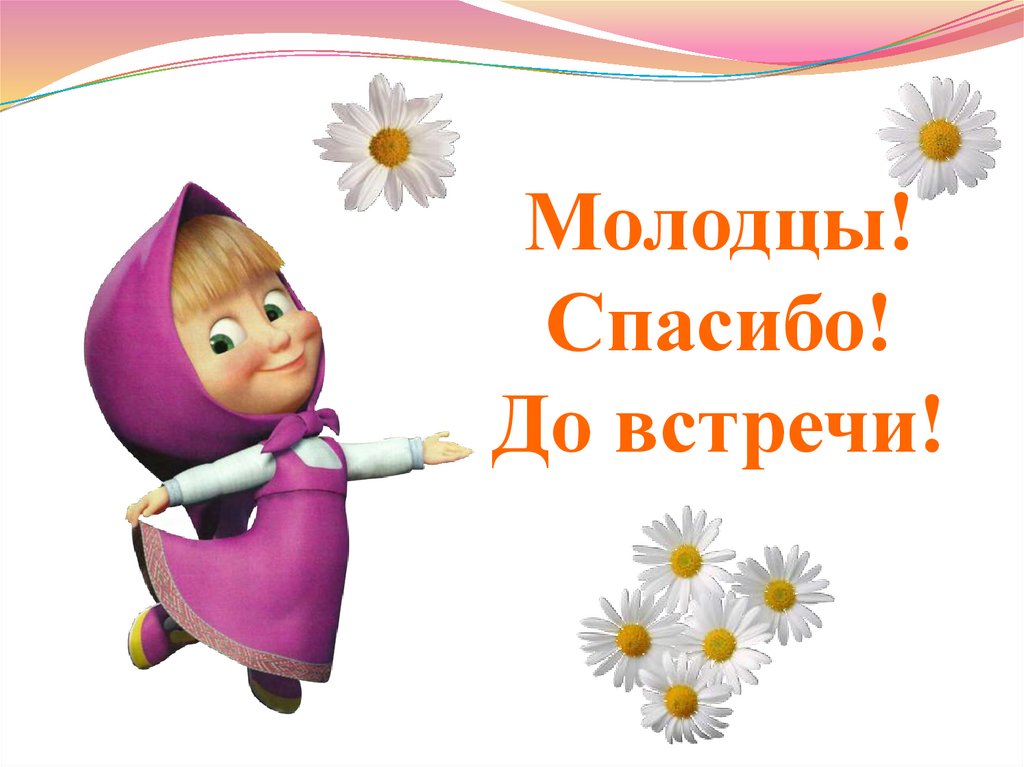